Behavioral Economics:Introduction to Behavioral Economics
[Speaker Notes: Introduction Speaking Notes: Tell students that today they are going to explore an area of economics that does look at why we choose and look at things the way we do--called behavioral economics. 

Econs, who are modeled by economists as rational decision makers, make a decision by weighing the costs and benefits associated with each alternative when making decisions.  

Humans, on the other hand, also weigh the costs and benefits of their decisions, but they are influenced by other factors as well. 

Behavioral economists realize that people have difficulties with certain types of decisions such as ones that are complex or that involve weighing costs and benefits over time. Behavioral economists seek to use this knowledge to help people make better decisions by alerting people as to when they are likely to be acting as Humans as opposed to Econs.]
Definition
Behavioral economics uses variants of traditional economic assumptions (often with a psychological motivation) to explain and predict behavior, and to provide policy prescriptions. (Laibson & List, 2015)
Two Systems: Kahneman
System 1 – “operates automatically and quickly, with little or no effort and no sense of voluntary control.”
System 2 – “allocates attention to the effortful activities that demand it, including complex computations.  The operations of System 2 are often associated with the subjective experience of … choice.”
Kahneman, Daniel.  2011.  Thinking, Fast and Slow.  New York:  Farrar, Straus and Giroux
[Speaker Notes: Explain that the quotes are by Daniel Kahneman, winner of the Nobel Prize in Economic Sciences (Thinking: Fast and Slow, pg. 20). System 1 is what we use when riding a bicycle on the way to school or reading a children’s book written in our native language. Riding a bike and reading, once we have mastered the tasks, can be done automatically. System 1 acts as our autopilot, addressing instinctively many quick decisions we must make every day. System 2 is what we use when we make more complex decisions, such as comparing the costs and benefits of buying a new automobile or deciding which line at the grocery store might move quicker. Emphasize to the students that system 1, although it might jump to incorrect conclusions at times, is useful since it is quick and often can save us, like jumping back when we hear a car horn. Note to the students that system 1 is also responsible for the results of the experiments. In the first experiment system 1 grabbed the color instead of reading the word. In the second, system 1 associated the description of Linda to the narrower conclusion. Finally, system 1 sees the $1 and 10 cents and grabs a number as the answer.]
System 1 vs. System 2
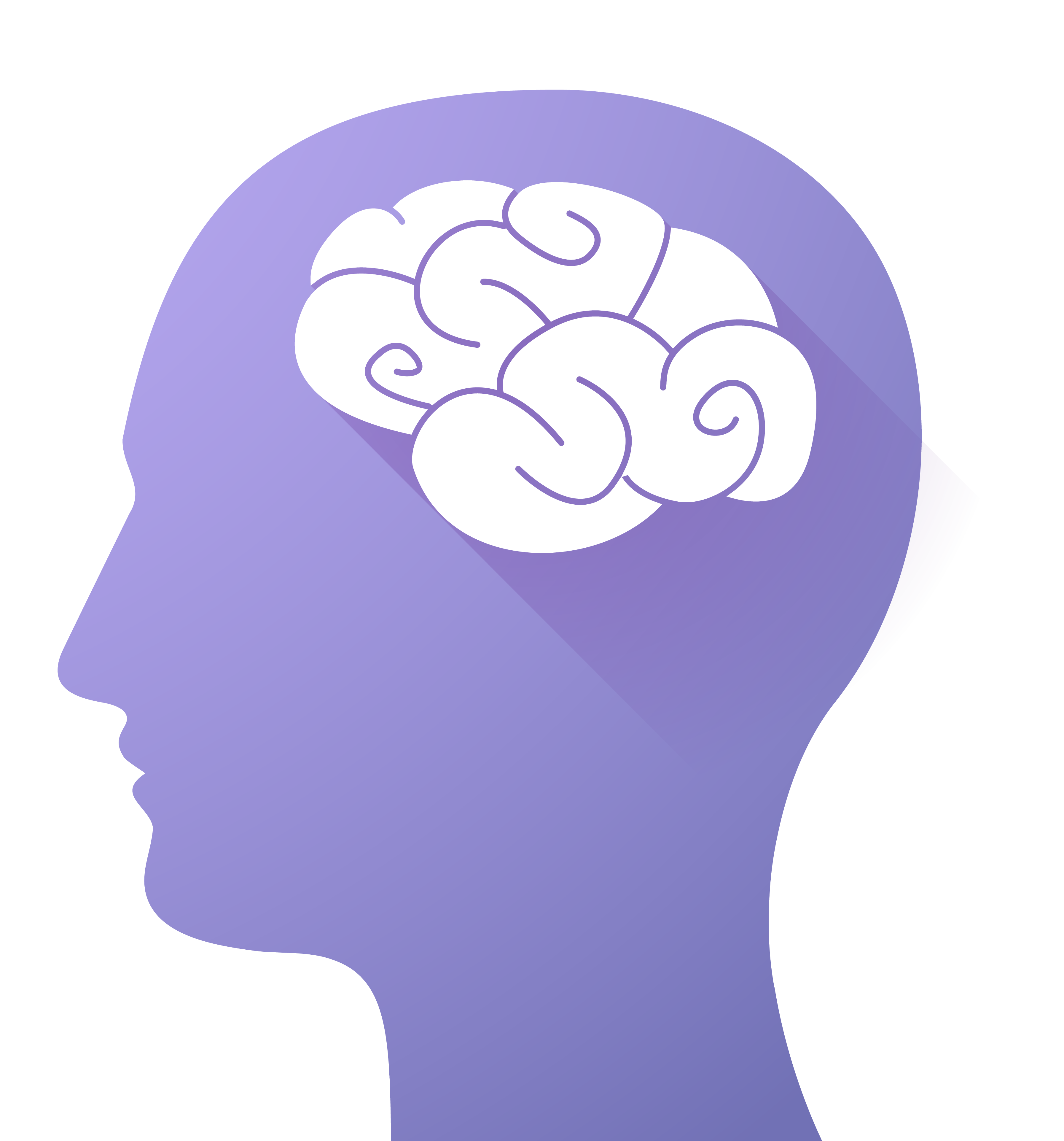 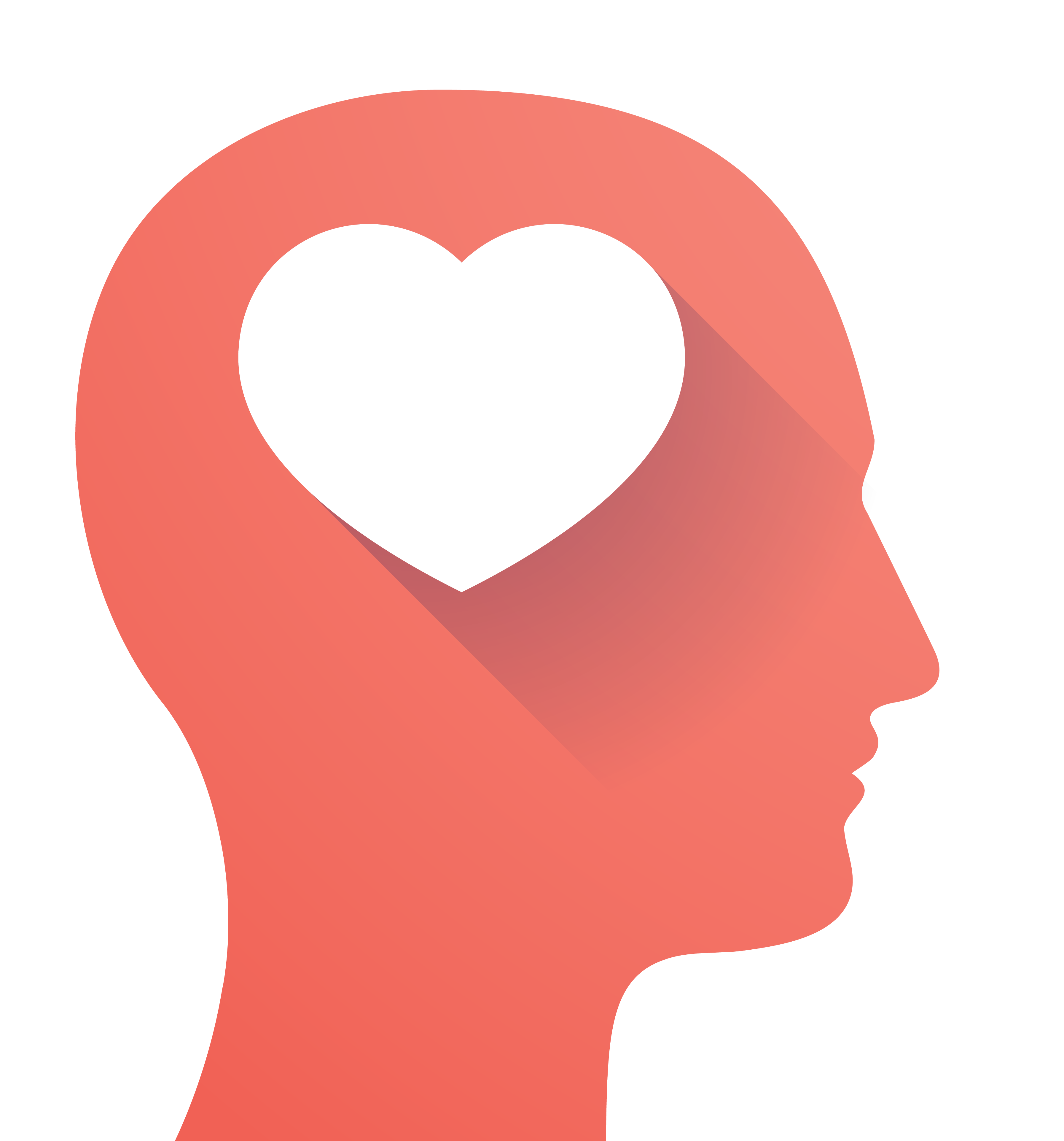 [Speaker Notes: Review the two systems using the descriptor words given for each system. Go over the lists with the students to provide a description of the concepts. Explain that making economic decisions requires us to weigh the costs and benefits of each choice. The mind must use system 2 in order to make these decisions. The problem is that we can’t use system 2 all the time. There are too many potential decisions out there in the world for our minds to engage in system 2 processing all the time. Because we do not always use system 2 and because our minds our susceptible to biases, behavioral economists understand that we are not always the best economists.]
The Issue
Econs – weigh the costs and benefits of alternatives before making their choices.
Humans – use costs and benefits but can be influenced by other factors when making choices.
[Speaker Notes: Tell the students that behavioral economists understand how Econs and Humans make decisions. Econs always weigh the costs and benefits of a decision. A Human may be influenced by things beyond the costs and benefits.]
Principles of Behavioral Economics
People try to choose the best feasible option, but they sometimes don’t succeed.
Although we mostly care about our own material payoffs, we also care about the actions, intentions, and payoffs of others.
People care (in part) about how their circumstances compare to reference points.
People have self-control problems.
[Speaker Notes: • Explain that while people strive to make good economic decisions, sometimes they do not succeed.

• Note that behavioral economists know that people pay attention to a lot of things beyond costs and benefits. Now tell the students you are having second thoughts and that instead of giving each the amount on the slip of paper, you will just give each student 5 points of extra credit. Ask the students: Are all of you equally happy with this result? (The students will most likely vary in their reactions. Those who thought they may be getting only 1 point may be happy; those who anticipated 10 points may be rather upset.) Ask the students why, using the ideas of system 1 and system 2, some students were happy and others were not, even though the student received the same amount of points in the end and received more than at the beginning of the class. (Answers will vary, but they will note that it has a lot to do with their anticipated points. System 1 compares what was received to what was anticipated. System 2, when activated, may realize that they are still better off.) 

• Tell students this brief activity illustrated that how happy or unhappy people are with a result depends on their reference point. In the demonstration, those who got more than expected were happier than those who got less than expected even though the ultimate result was the same for everyone. Ask the students how an economist would predict people in the class would feel about the amount of extra credit they ended up with. (A rational economist would point out that since everyone ended up with the same number of extra credit points, everyone should be happier by about the same amount at the end of class than they were when class started, despite the fact that some thought they might get more or less than they eventually ended up with at the end.) Tell the students you have one more deal for them. They can have either 5 extra credit points now or 8 points next quarter (or next grading period). Ask the students what they prefer. (While some will wait, many will want the points now.)]
Why Do We Need to Understand Behavioral Economics?
People make mistakes when faced with certain types of decisions.  
By understanding when they are likely to make mistakes, people can avoid errors.
Being a good economist means understanding when we are likely to be human!
[Speaker Notes: Final general principle of behavioral economics. Tell the students that these are four principles that two behavioral economists, David Laibson and John A. List, described in a short article about what they teach in behavioral economics courses.]
Comparing Econs and Humans